Top Ten Things to Know about China in the WorldAndrew J. Nathan
Actually, China was never sleeping. It was a great land empire, which suffered a “century of humiliation” (conventionally 1842-1949) during the period of Western expansion. But things are changing now….
2016
Top Ten China in the World - Nathan
1
1. China is rising economically
2016
Top Ten China in the World - Nathan
2
Largest  trading nation
2013
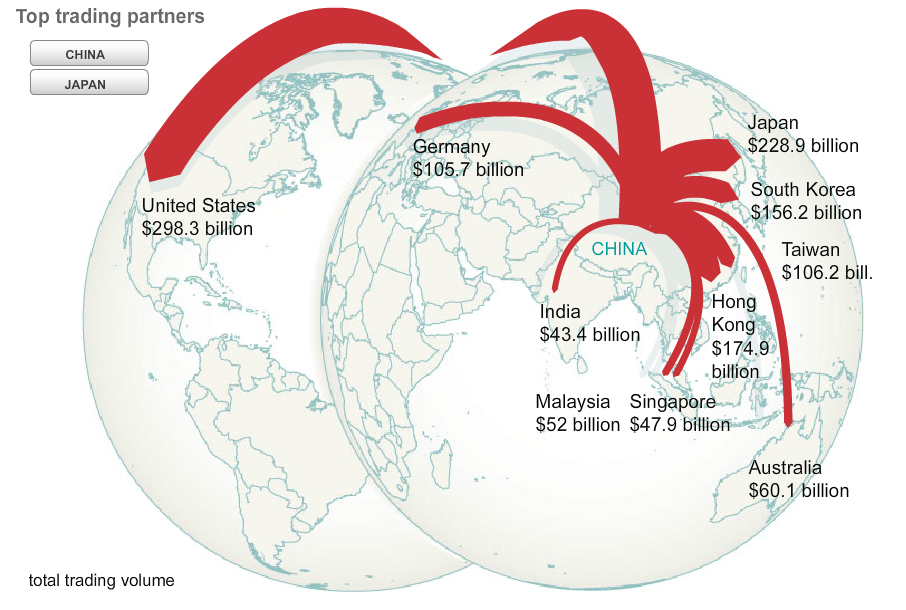 2016
Top Ten China in the World - Nathan
3
Chinese overseas investment
2016
Top Ten China in the World - Nathan
4
One Belt One Road
2016
Top Ten China in the World - Nathan
5
2. China is rising militarily
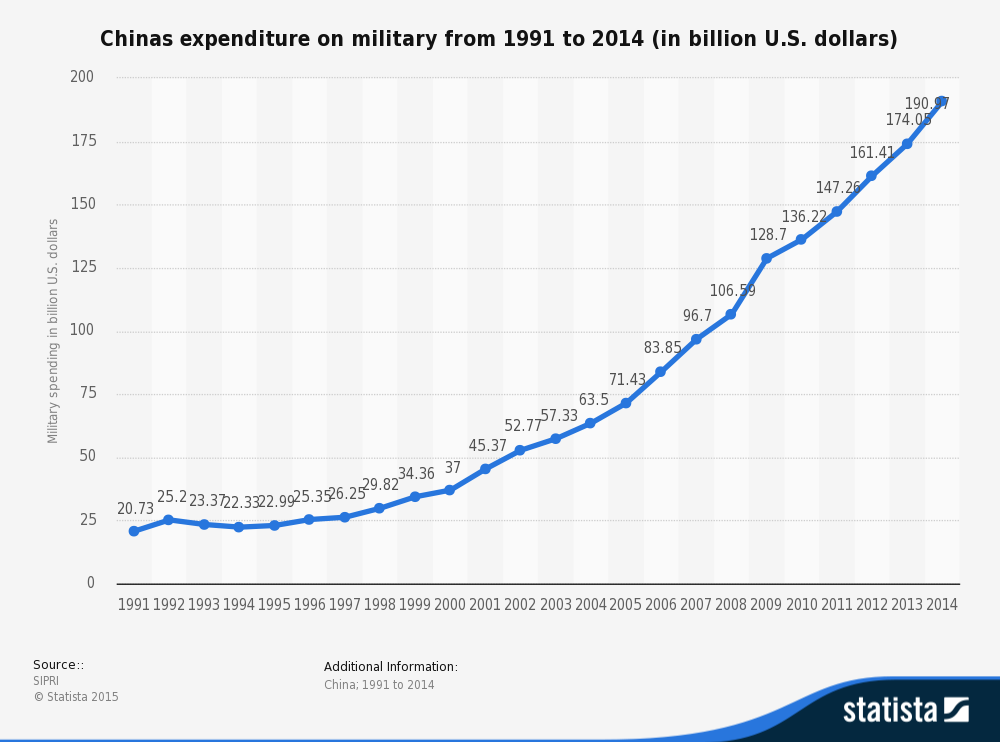 2016
Top Ten China in the World - Nathan
6
Capable new armaments
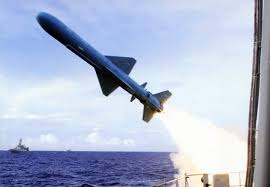 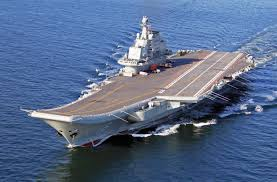 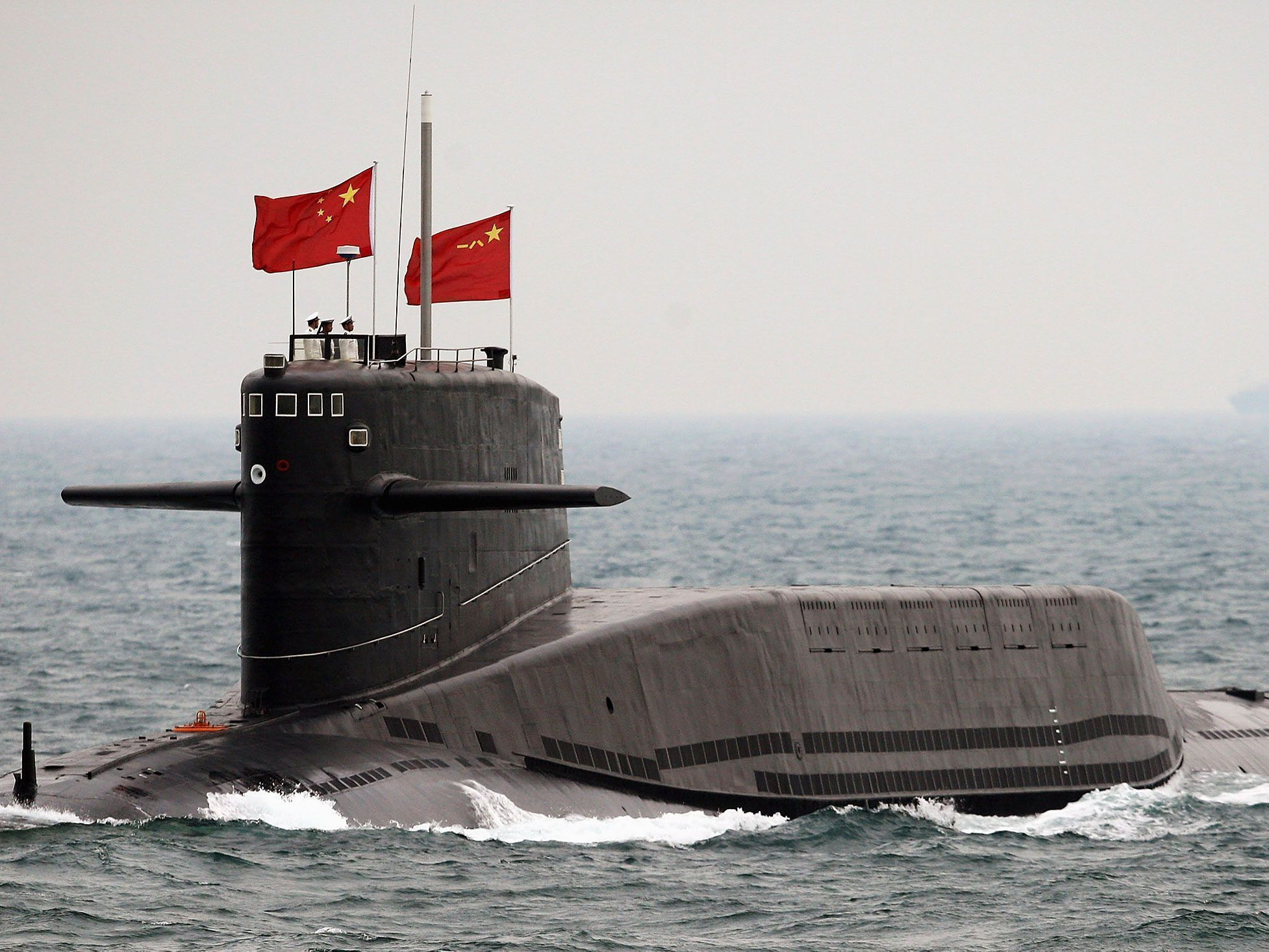 2016
Top Ten China in the World - Nathan
7
China’s missile ranges
2016
Top Ten China in the World - Nathan
8
3. Unstable suppliers, vulnerable supply lines
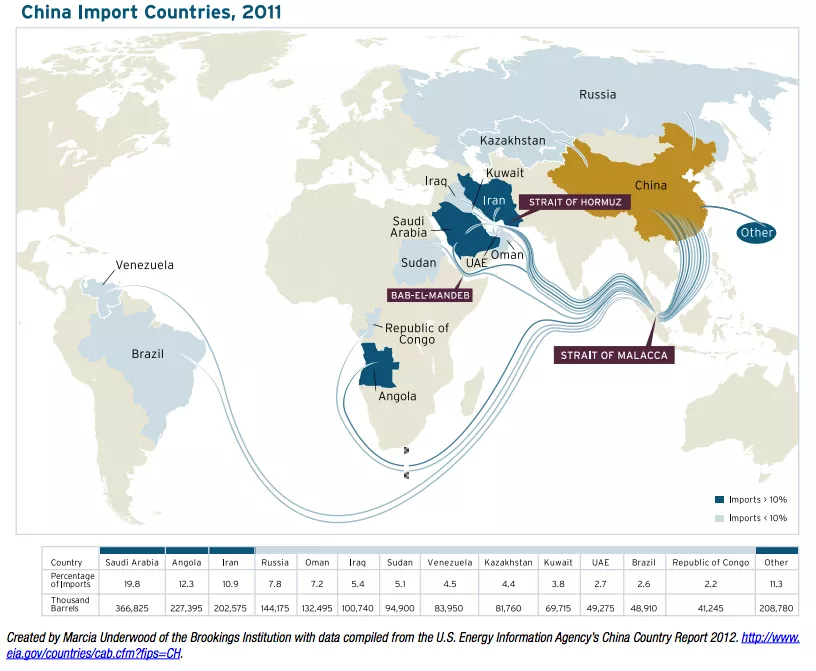 2016
Top Ten China in the World - Nathan
9
4. Big, dangerous neighbors
2016
Top Ten China in the World - Nathan
10
Ongoing border disputes
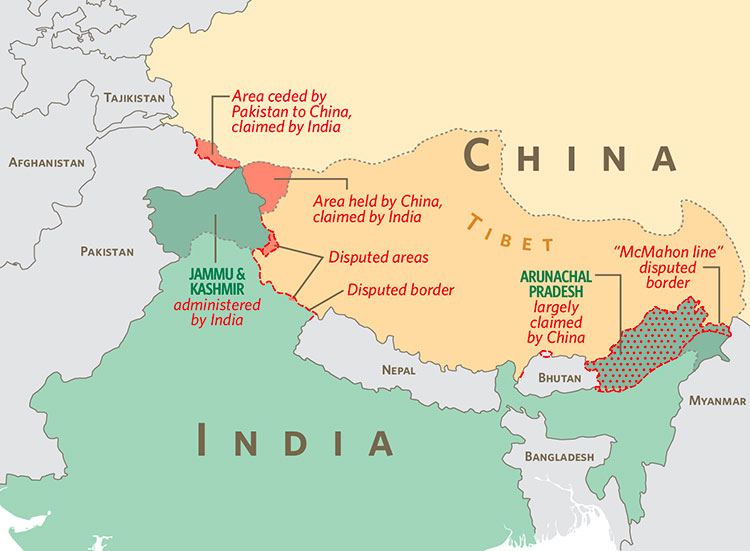 2016
Top Ten China in the World - Nathan
11
5. Smaller, unstable neighbors
2016
Top Ten China in the World - Nathan
12
6. Ethnic diversity: 55 national minorities (plus the Han)
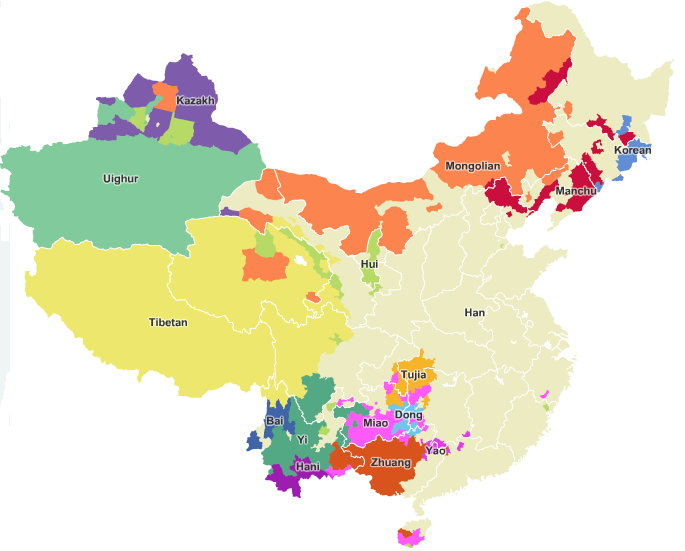 2016
Top Ten China in the World - Nathan
13
Dissatisfied minorities
Tibet unrest 2008
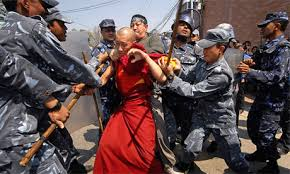 2016
Top Ten China in the World - Nathan
14
Uneasy peripheries
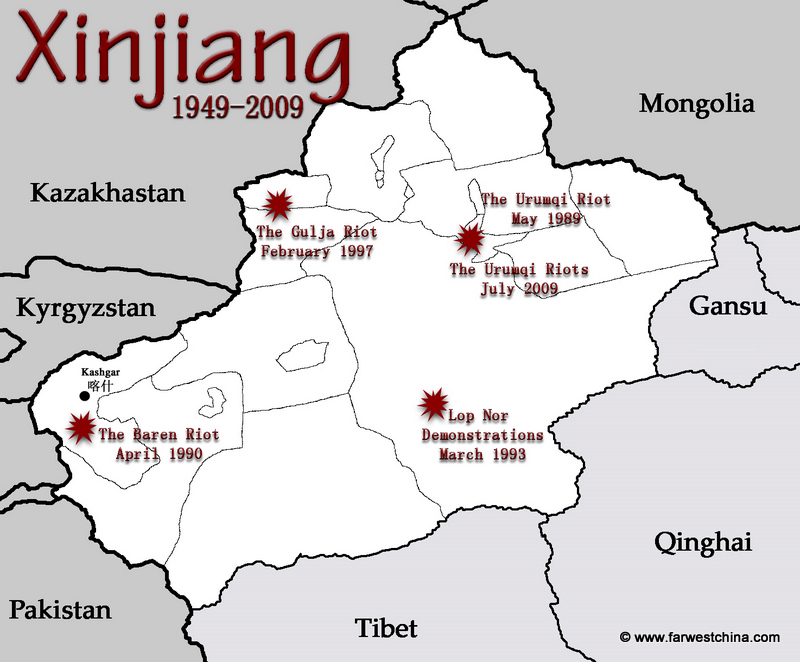 Hong Kong Umbrella Revolution
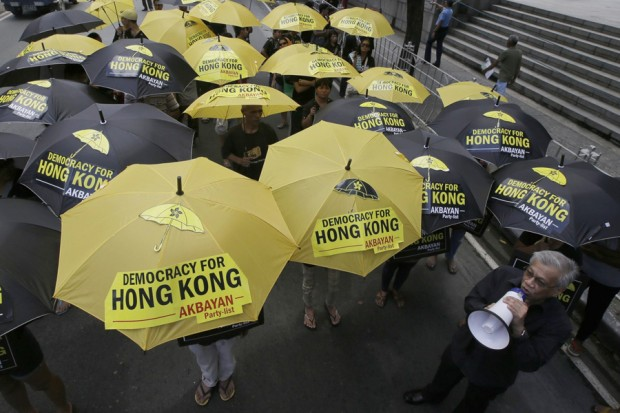 2016
Top Ten China in the World - Nathan
15
7. Territorial integrity: Taiwan
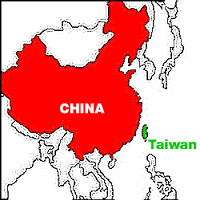 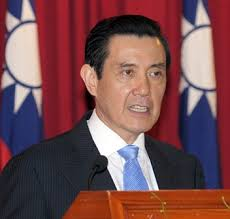 2016
Top Ten China in the World - Nathan
16
2016 Taiwan presidential candidates
U.S. arms sales to Taiwan
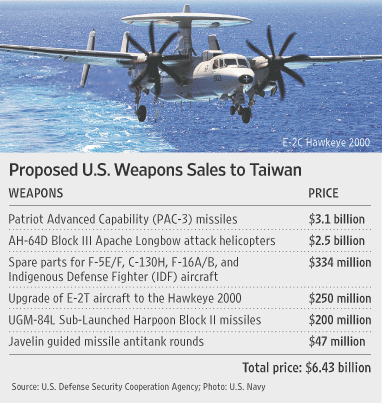 2016
Top Ten China in the World - Nathan
17
8. Threats to regime stability
Ai Weiwei and Pu Zhiqiang
New Citizens Movement
Tiananmen 1989
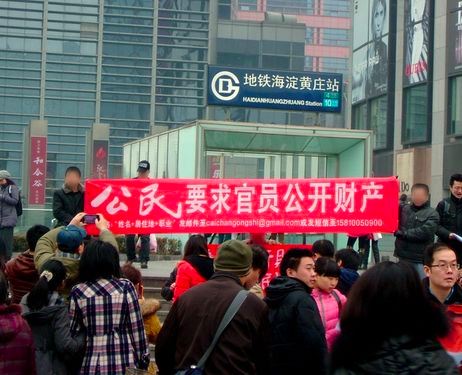 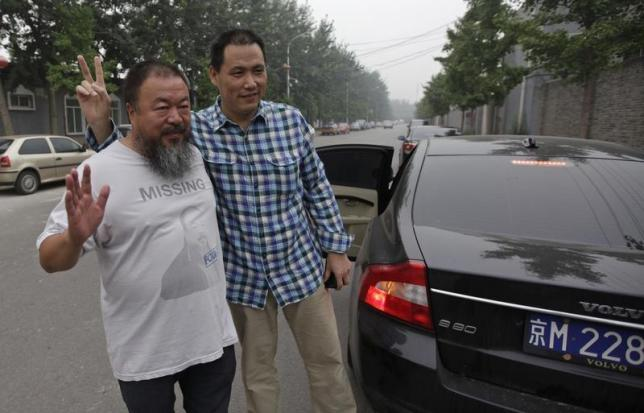 2016
Top Ten China in the World - Nathan
18
Western cultural influences
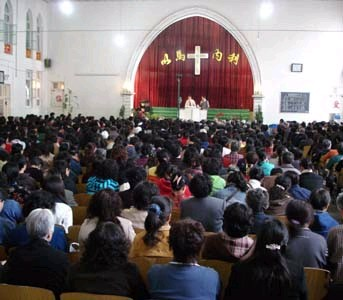 2016
Top Ten China in the World - Nathan
19
9. U.S. Encirclement?
2016
Top Ten China in the World - Nathan
20
The “Pivot to Asia”
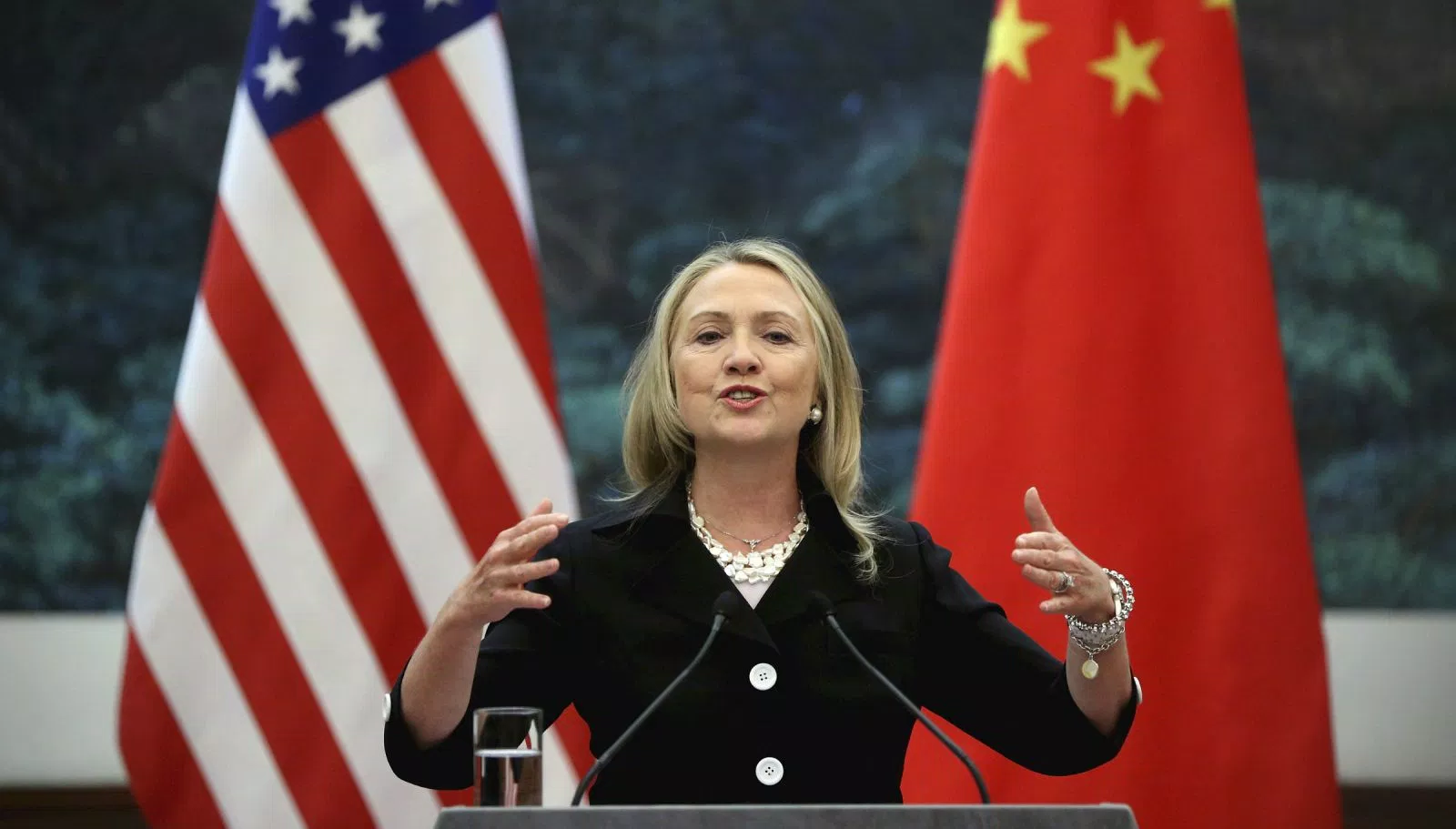 2016
Top Ten China in the World - Nathan
21
Who calls the financial shots?
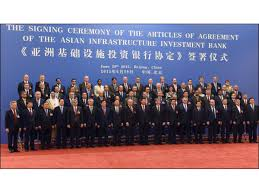 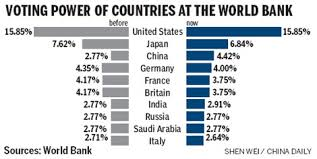 2016
Top Ten China in the World - Nathan
22
10. What balance in Asia?
2016
Top Ten China in the World - Nathan
23
The China Dream?
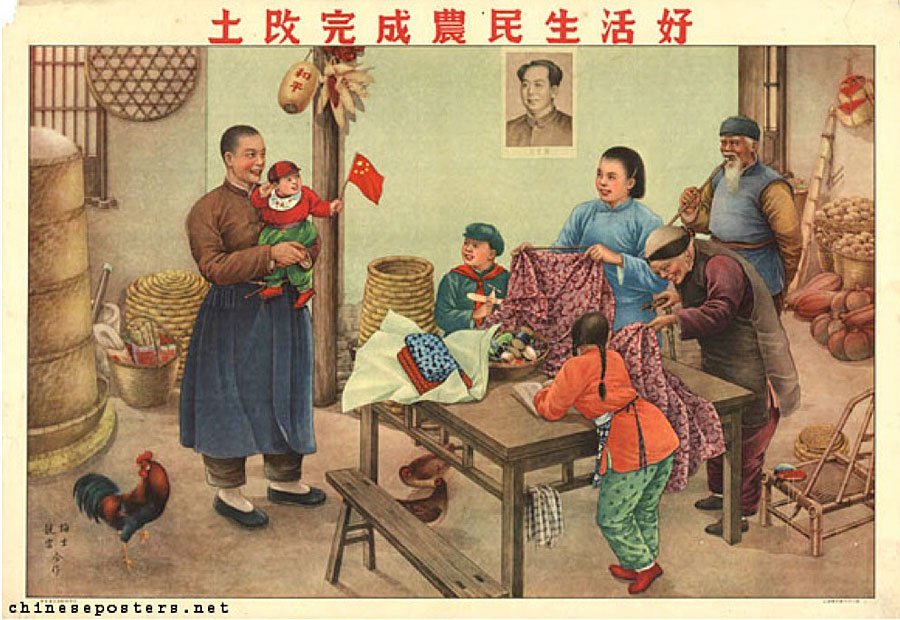 2016
Top Ten China in the World - Nathan
24
Or Rule the world?
2016
Top Ten China in the World - Nathan
25